МУНИЦИПАЛЬНОЕ ИМУЩЕСТВО, ПРЕДНАЗНАЧЕННОЕ ДЛЯ ПЕРЕДАЧИ СУБЪЕКТАМ МСП, САМОЗАНЯТЫМ ГРАЖДАНАМ НА УСЛОВИЯХ ДОГОВОРА АРЕНДЫ
Комитет по управлению муниципальной собственностью МР «Печора»
Информация о свободном имуществе для бизнеса
Уважаемые предприниматели и самозанятые граждане!
Предлагаем в аренду свободное муниципальное имущество сроком на 5 лет
Свободное имущество по состоянию на 01.09.2021:
Помещения в цокольном этаже здания, площадью 122 кв. м., расположенные по адресу: г. Печора, п. Набережный, ул. Школьная, д. 40, кадастровый номер 11:12:1501001:655;
Здание спортпавильона (стадион), лит А, А1,  I-VIII, площадью 672,2 кв. м., расположенное по адресу: г. Печора, Социалистическая, д. 47А, кадастровый номер  11:12:1701006:1020, с земельным участком, кадастровый номер: 11:12:1701006:1181;
Универсальная спортивная площадка, площадью 1789,5 кв. м., расположенная по адресу:  г. Печора, ул. Советская, д. 47Л, кадастровый номер 11:12:1702005:2484, с земельным участком, кадастровый номер: 11:12:1702005:841;
Земельный участок, площадью 400 кв. м., расположенный по адресу: г. Печора, ул. Лесокомбинатовская, кадастровый номер 11:12:1702008:723;
Помещения №№  10, 11 во встроенном помещении лит. А-I, площадью 42,7 кв. м., расположенные по адресу: г. Печора, ул. Пионерская, д. 22, кадастровый номер 11:12:0000000:982;
Встроенное помещение, площадью 82,1 кв. м., расположенное по адресу: г. Печора, ул. 8 Марта, д.8, кадастровый номер 11:12:1702005:2678
ПРАВОВОЕ РЕГУЛИРОВАНИЕ ИМУЩЕСТВЕННОЙ ПОДДЕРЖКИ СУБЪЕКТОВ МСП И САМОЗАНЯТЫХ ГРАЖДАН
Федеральный закон от 24.07.2007 N 209-ФЗ (ред. от 02.07.2021) «О развитии малого и среднего предпринимательства в Российской Федерации»

Осуществляется органами государственной власти и органами местного самоуправления в виде передачи во владение (пользование) государственного и муниципального имущества
Федеральный закон от 26.07.2006 № 135-ФЗ «О защите конкуренции»
Порядок предоставления субъектам малого и среднего предпринимательства и организациям, образующим инфраструктуру поддержки субъектов малого и среднего
предпринимательства, в аренду муниципального имущества, включенного в перечень  муниципального имущества муниципального образования муниципального района «Печора» свободного от прав третьих лиц (за исключением права хозяйственного ведения, права оперативного управления, а также имущественных прав субъектов малого и среднего предпринимательства), предусмотренного частью 4 статьи 18 Федерального закона «О развитии малого и среднего предпринимательства в Российской Федерации»
«О развитии малого и среднего предпринимательства в Российской Федерации», утвержденный Решением Совета МР «Печора» от 21 февраля 2018 г. № 6-22/251
Порядок предоставления в аренду
Субъекты поддержки
Субъекты малого и среднего предпринимательства
Физические лица, не являющиеся индивидуальными предпринимателями и применяющие специальный налоговый режим «Налог на профессиональный доход»
Имущественная поддержка оказывается  ПЕРВОМУ ОБРАТИВШЕМУСЯ и соответствующему требованиям Федерального закона от 24.07.2007 № 209-ФЗ, а также:

не имеющим задолженности по уплате налогов, сборов, страховых взносов, пеней, штрафов, процентов, подлежащих уплате в соответствии с законодательством Российской Федерации о налогах и сборах;
не имеющим задолженности по договорам аренды или иным договорам по передаче права владения и (или) пользования в отношении имущества МО МР "Печора";
не находящимся в стадии банкротства (отсутствие решения арбитражного суда о признании банкротом и об открытии конкурсного производства), ликвидации, реорганизации. 
Порядок и условия предоставления в аренду земельных участков устанавливаются в соответствии с        гражданским законодательством и земельным законодательством.
Сроки оказания поддержки
Подача заявления на предоставление имущества
Проверка полноты документов и принятие решения
не более 
25 календарных
 дней
Направление заявителю проекта договора
Заключение договора аренды
Помещения в цокольном этаже здания, площадью 122 кв. м., расположенные по адресу: г. Печора, п. Набережный, ул. Школьная, д. 40, кадастровый номер  11:12:1501001:655
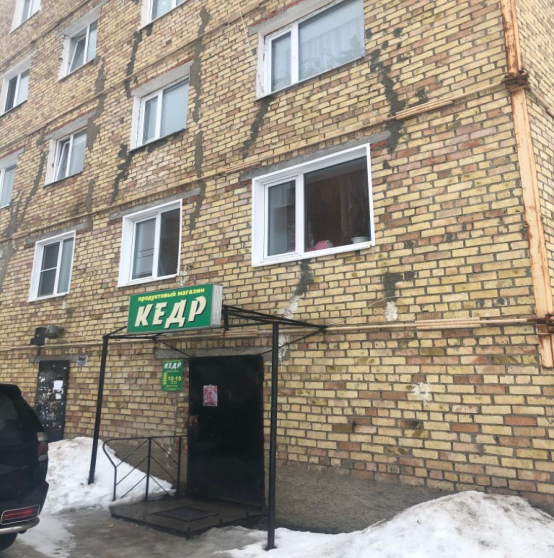 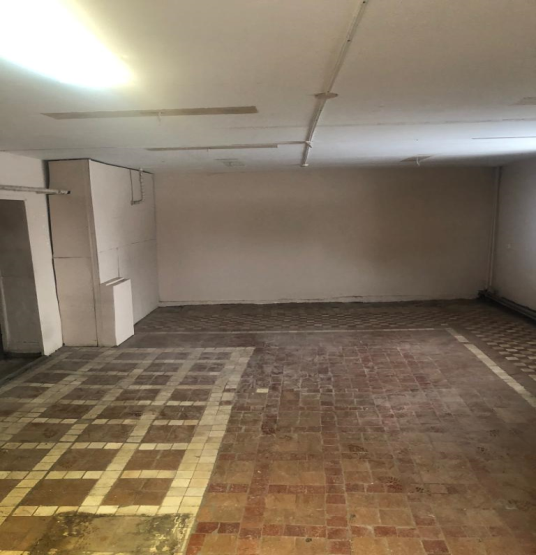 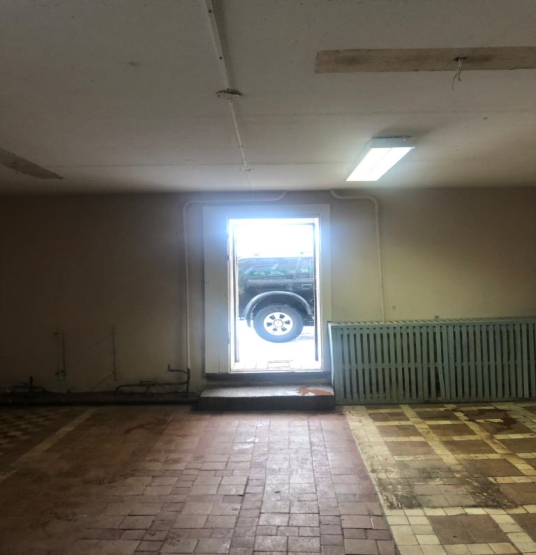 Здание спортпавильона (стадион), лит А, А1,  I-VIII, площадью 672,2 кв. м., расположенное по адресу: г. Печора, Социалистическая, д. 47А, кадастровый номер  11:12:1701006:1020, с земельным участком, кадастровый номер  11:12:1701006:1181
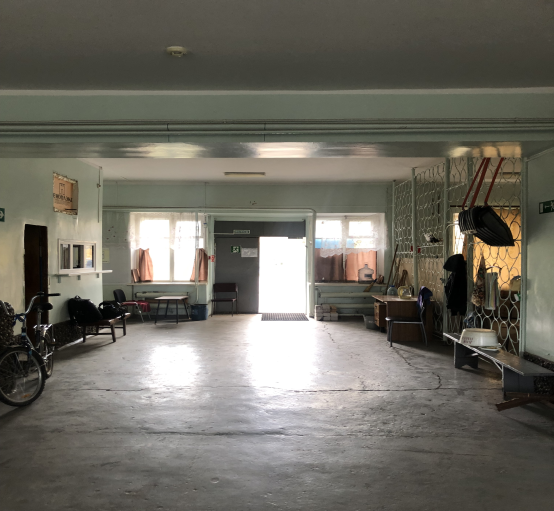 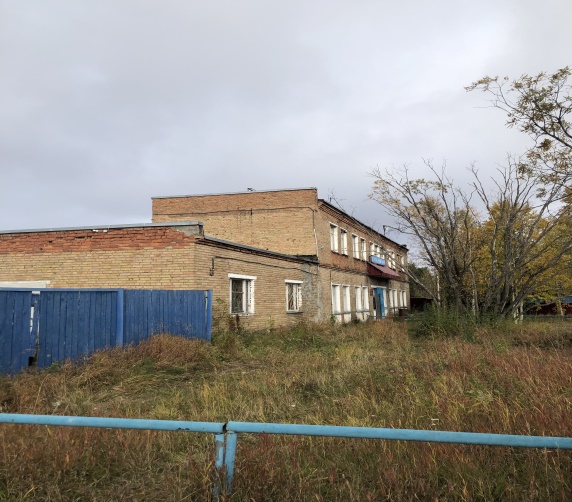 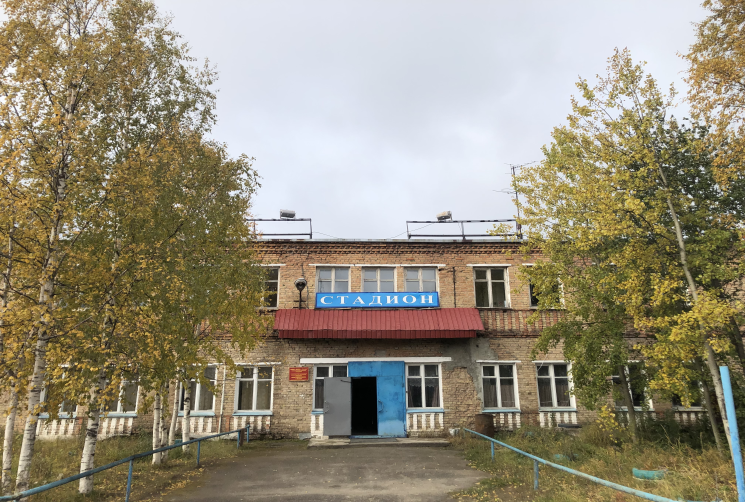 Универсальная спортивная площадка, площадью 1789,5 кв. м., расположенная по адресу:  г. Печора, ул. Советская, д. 47Л, кадастровый номер 11:12:1702005:2484, с земельным участком, кадастровый номер: 11:12:1702005:841
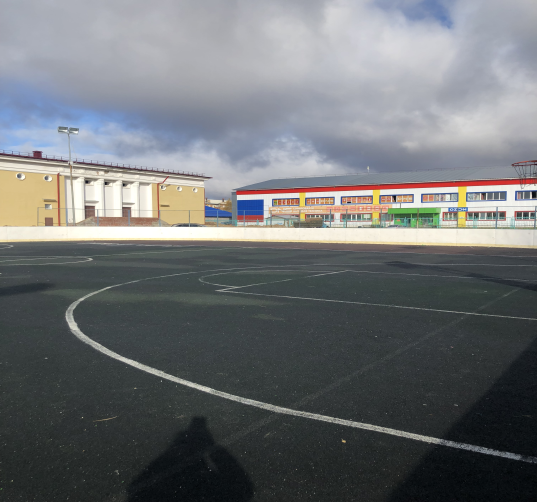 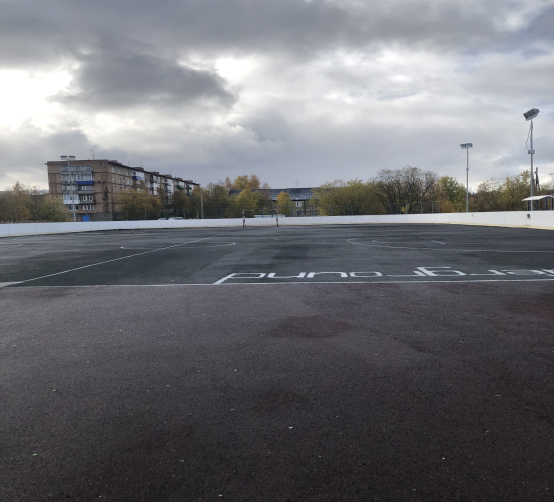 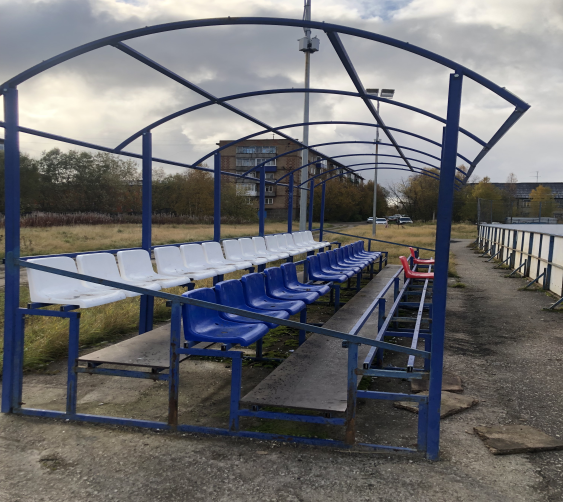 Помещения №№  10, 11 во встроенном помещении лит. А-I, площадью 42,7 кв. м., расположенные по адресу: г. Печора, ул. Пионерская, д. 22, кадастровый номер 11:12:0000000:982
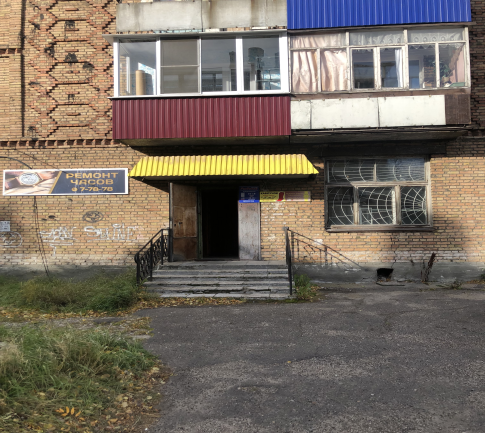 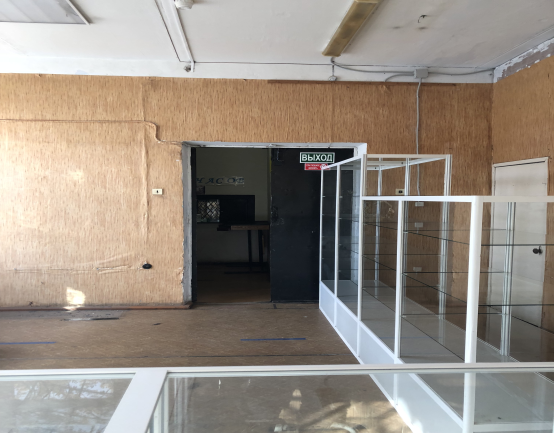 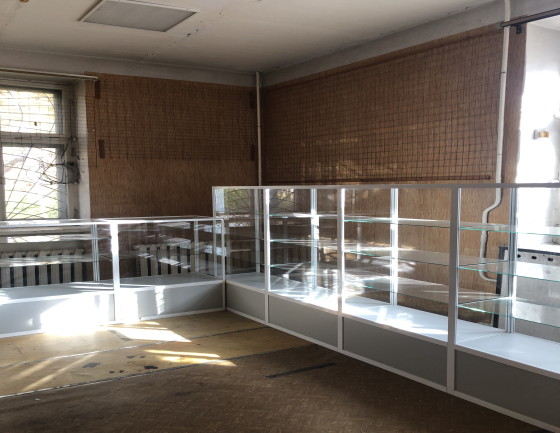 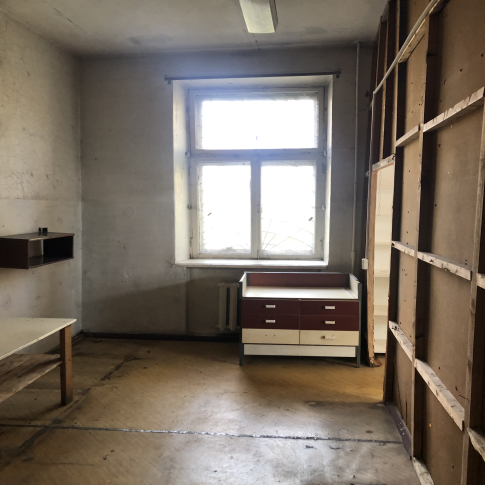 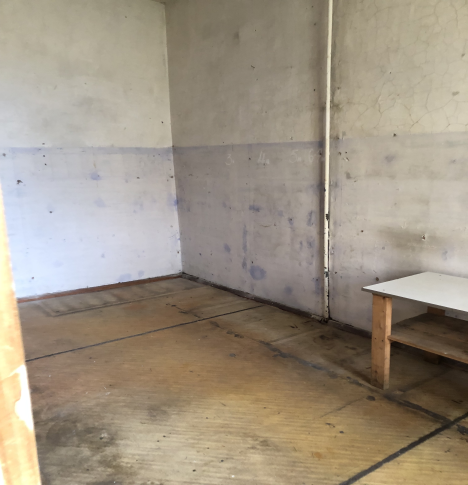 Встроенное помещение, площадью 82,1 кв. м., расположенное по адресу: г. Печора, ул. 8 Марта, д.8, кадастровый номер 11:12:1702005:2678
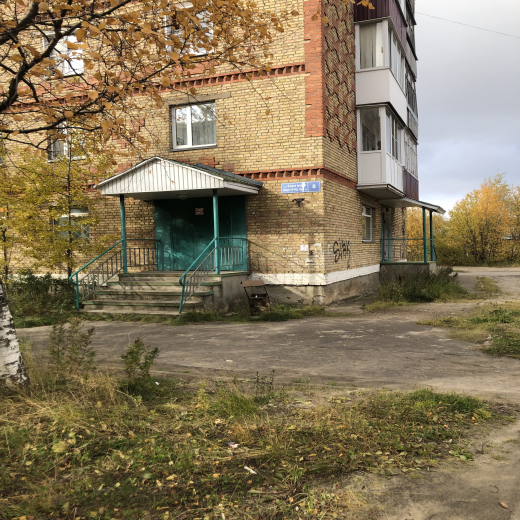 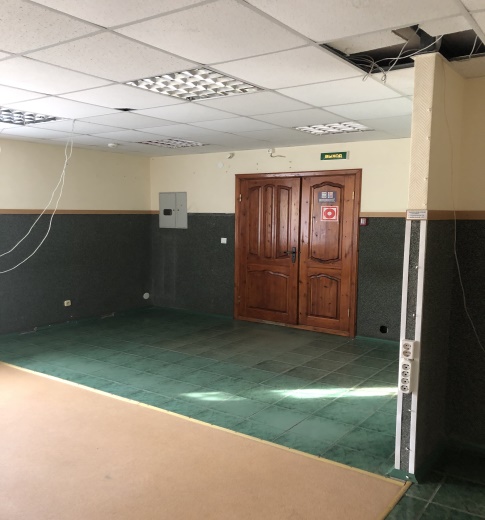 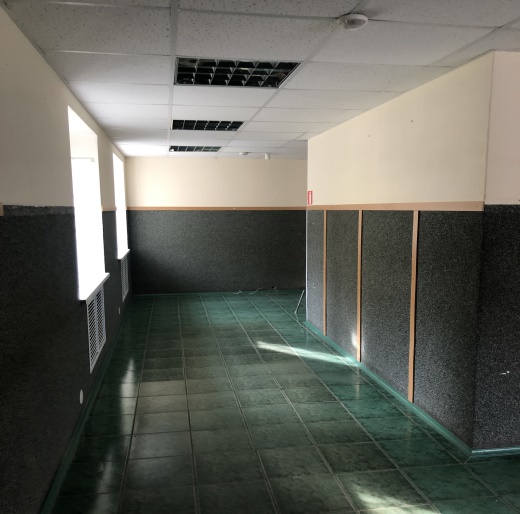 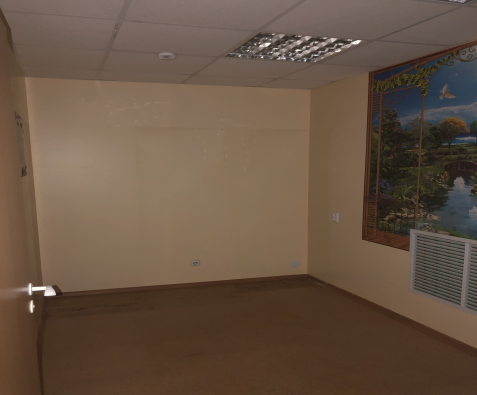 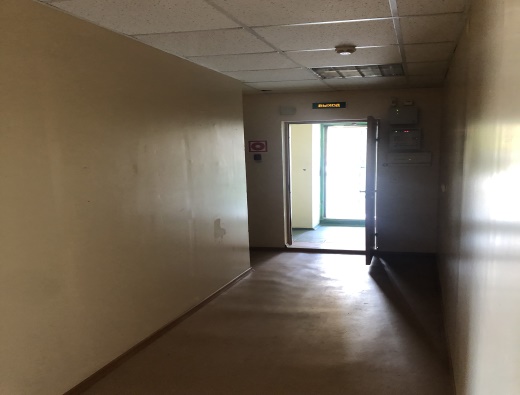 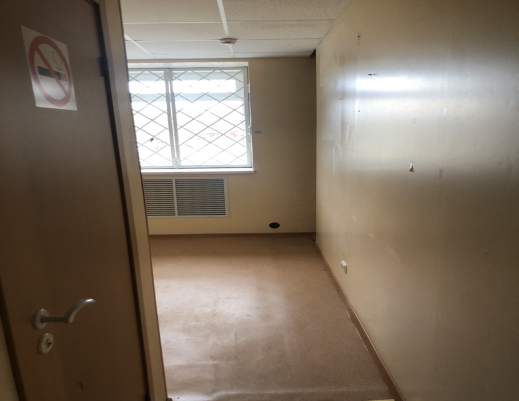 Земельный участок, площадью 400 кв. м., расположенный по адресу: г. Печора,        ул. Лесокомбинатовская, кадастровый номер 11:12:1702008:723
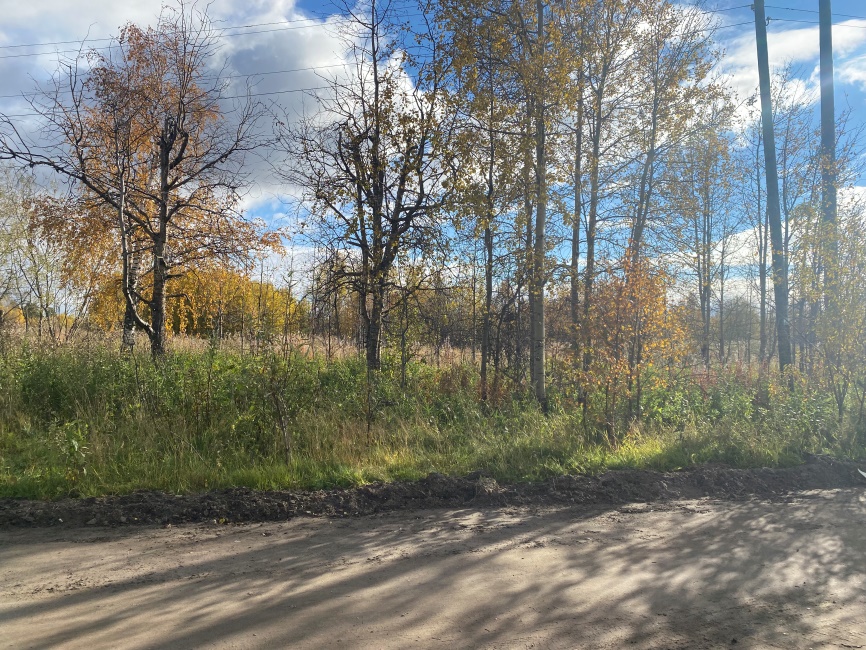 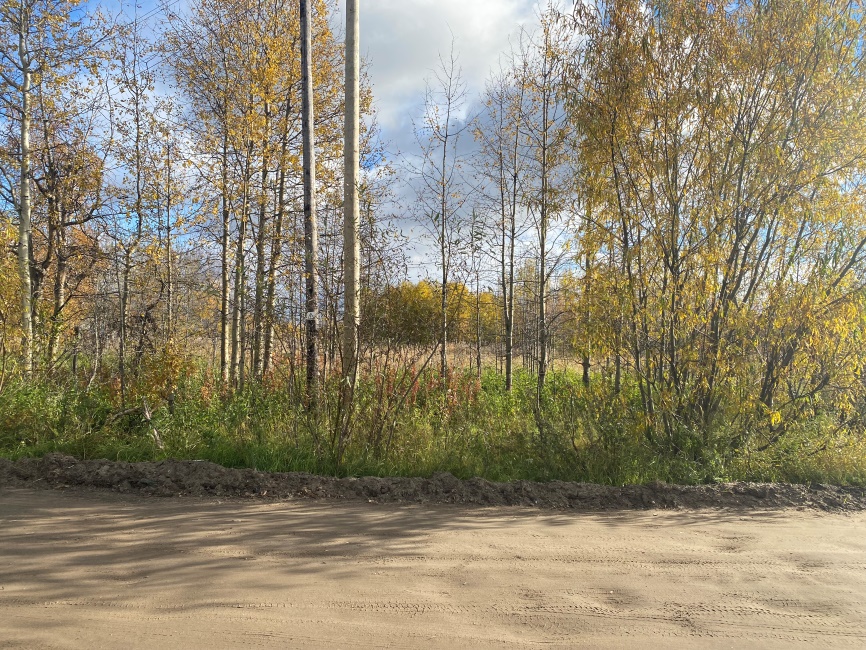 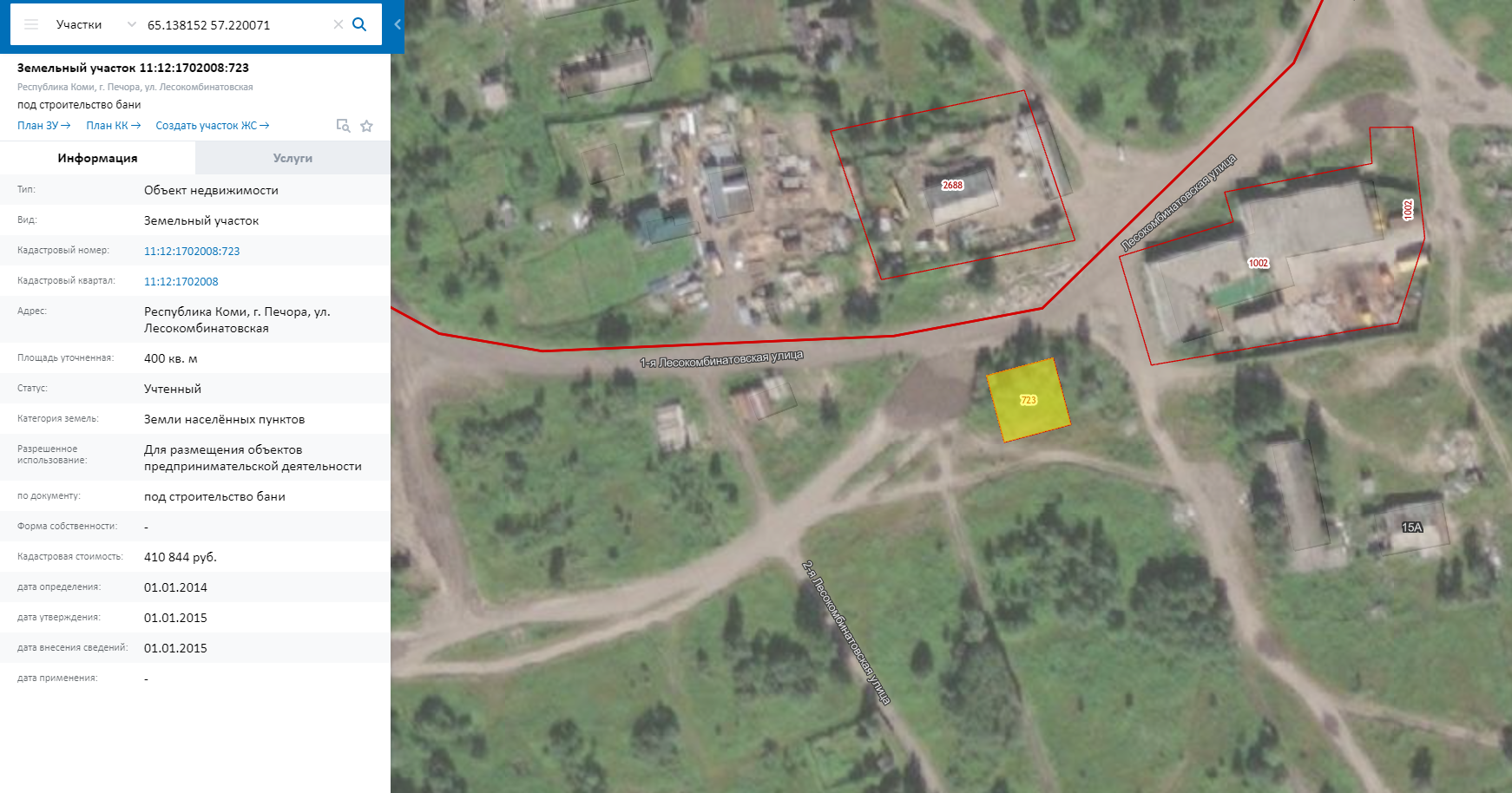 Общая информацияо Комитете по управлению муниципальной собственностьюмуниципального района «Печора»